Building an ACS Staffing Model
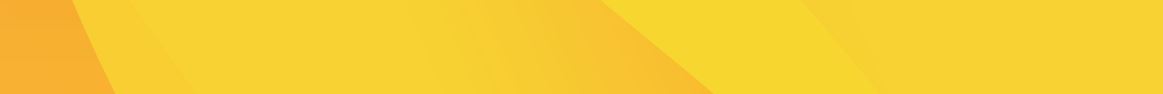 Melissa Boltz, DO, MBA, FACS
Associate Professor of Surgery, Penn State Hershey Medical Center
Vice Chair, Quality & Patient Safety
Director, Emergency General Surgery

mboltz2@pennstatehealth.psu.edu
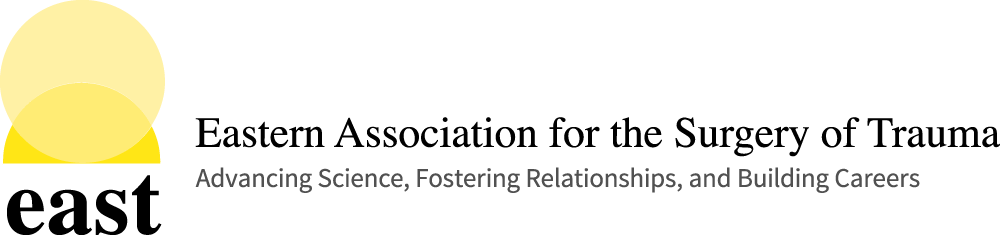 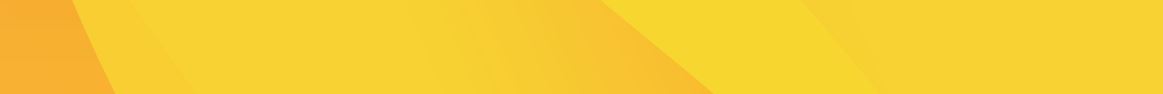 37th EAST Annual Scientific Assembly
#EAST2024
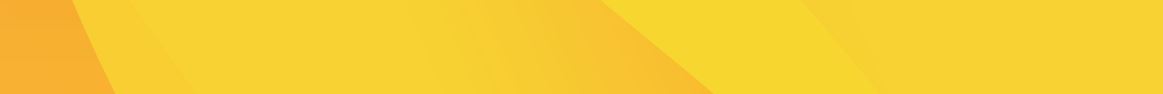 No Disclosures
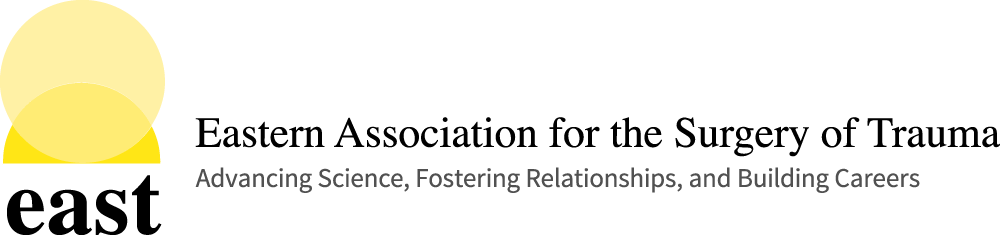 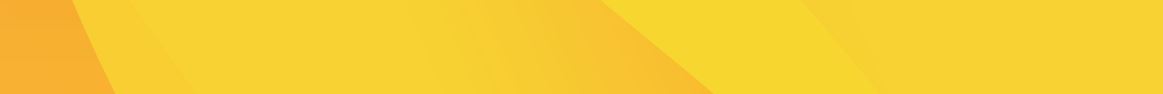 37th EAST Annual Scientific Assembly
#EAST2024
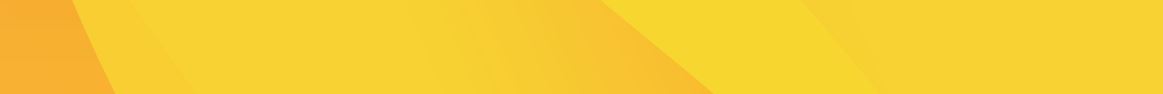 Overarching Goals
Human Capital Benefit: 
Improve wellness, work-life integration, physician engagement, & burnout
Improve recruitment & retention

Quality: 
Model designed with the patient at the center​
Facilitate delivery of safer and highest quality of patient care 24/7/365​

Beyond the clinical FTE
Enhance opportunities for academic endeavors​
Improve individual professional development & career progression
Increase contributions in education, research, outreach, & service
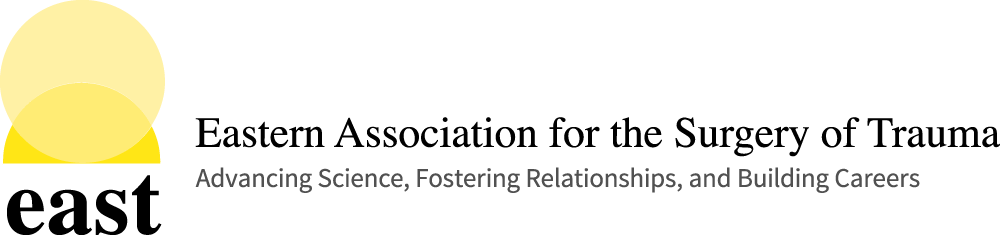 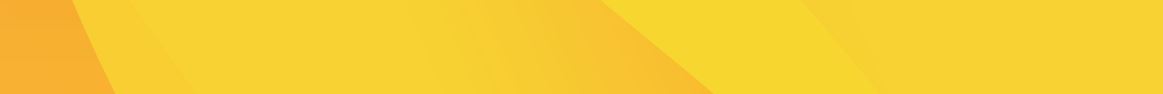 37th EAST Annual Scientific Assembly
#EAST2024
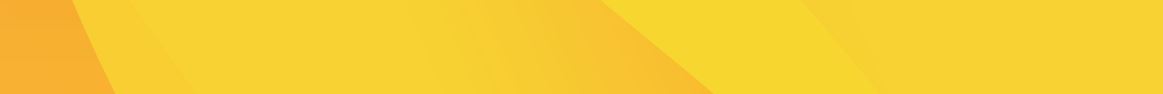 Clinical Coverage for Optimal Patient Care
160 shifts needed per 4-week period = 2080 annual shifts
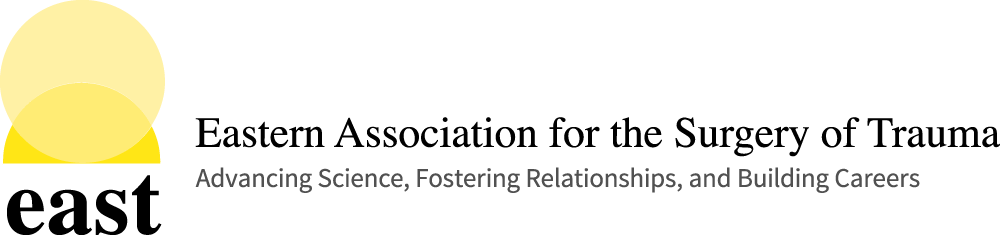 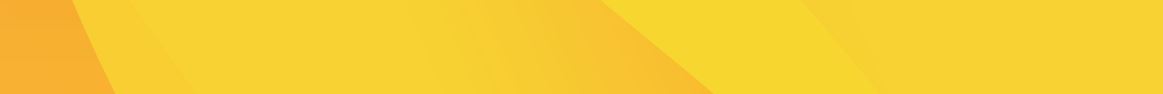 37th EAST Annual Scientific Assembly
#EAST2024
[Speaker Notes: Based on volume at our institution – we did this with group faculty meetings to determine the leanest coverage of all three service lines.  Also effected by institution resources such as residents (R2-3, never led a service) and APPs, as well as patient volume, # of activations.]
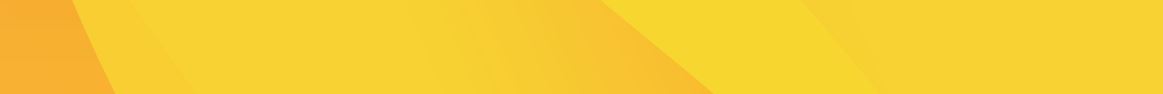 Choose Your Staffing Model / Shifts
Determine # shifts needed per year
160 12-hour shifts x 13  4-week periods = 2,080 shifts per year

Define work week
54 total hours (clinical and non-clinical)
54 hrs x 4 weeks = 216 hrs per month
0.85 cFTE = 15 shifts per month 
216 hrs x 0.85 = 183.6 clinical hrs / 12 hr shifts = 15.3 shifts
Leaves 32.4 non-clinical hrs per month

Account for CME/vacation/holidays/military leave
Required to determine # staff needed for full model
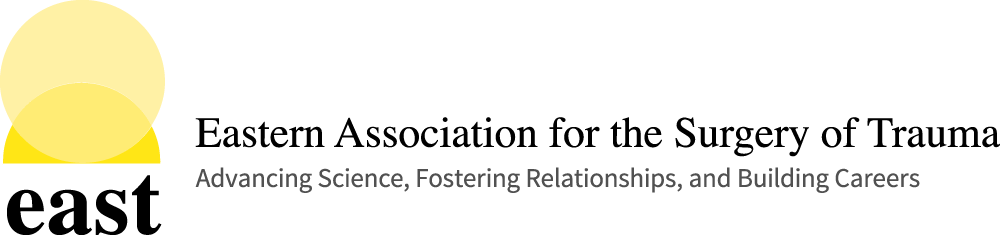 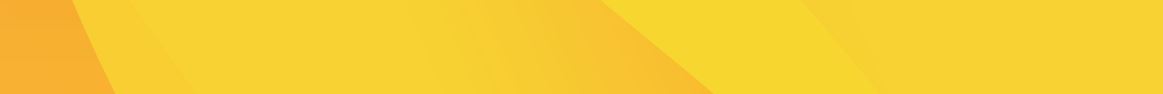 37th EAST Annual Scientific Assembly
#EAST2024
[Speaker Notes: Paid at 40hr per week, proposed 50 and 60 hour work week and negotiated to 54 hrs.]
Concrete Mathematical Model
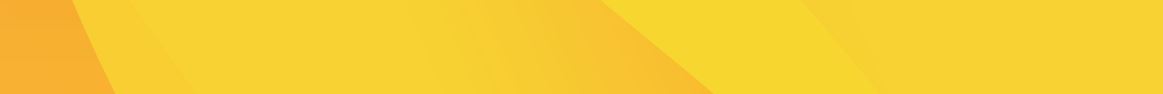 *Extra days
Vacation: 4-5 wk
CME: 10 days
Military: 15 days
** Revised Shifts
Addn’l vac. wk
Elective practice
Surgeons
8 @ 0.85 cFTE
oth cFTE = 3.517
4 @ 0.85 cFTE
Total Rev. Shifts
176x12 = 2112

Goal: 2080 shifts
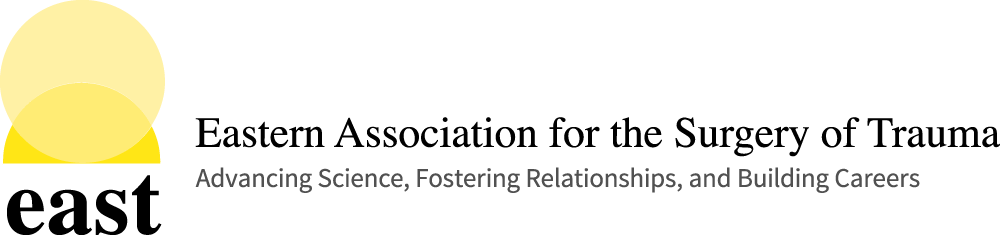 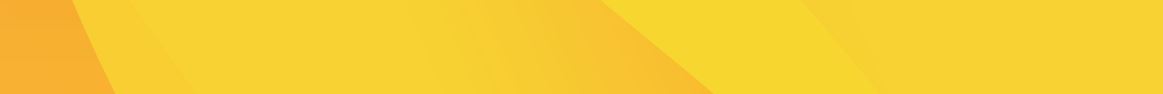 #EAST2024
[Speaker Notes: 32 extra total shifts per year (2-3 per month) - wiggle room for illness, maternity/paternity leave, military deployment and adjustments in cFTE for professional advancement]
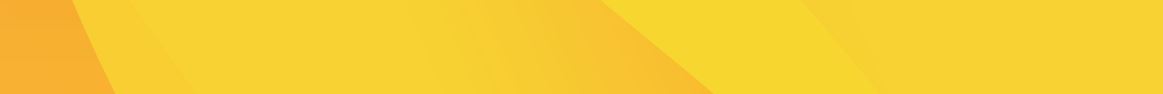 Justification
Average monthly Division wRVUs = 7,538
Adjusted for cFTE = 8,868 wRVUs (>60th %ile) per month

Productivity justifies 12 surgeons at 0.85 cFTE with expected average productivity > 60th %ile

After implementation, annual productivity should be assessed collectively as Division wRVUs based on total cFTE
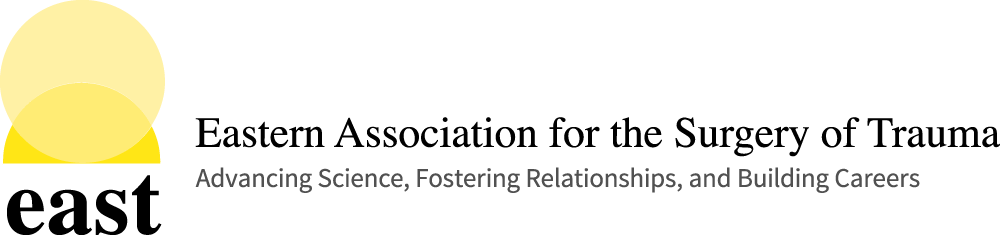 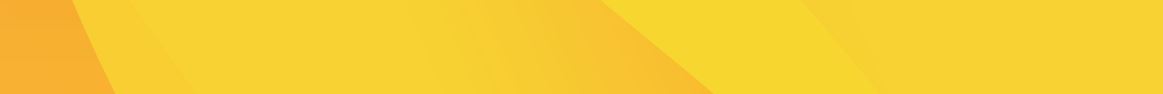 37th EAST Annual Scientific Assembly
#EAST2024
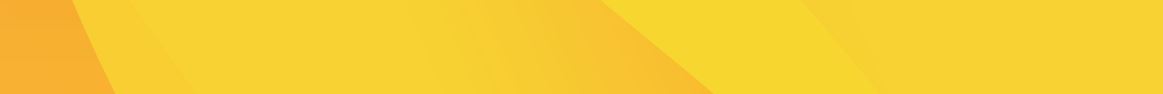 Compensation for Additional Shifts
Additional 12-hour shifts beyond expected will be compensated at fair market value (FMV)

$3000/night shift per PSH benchmarking as of 2023 for       trauma surgery
$540/night shift for EGS (remote-call); additional $230/hr if  called in for cases/patient care
FMV will be readjusted annually
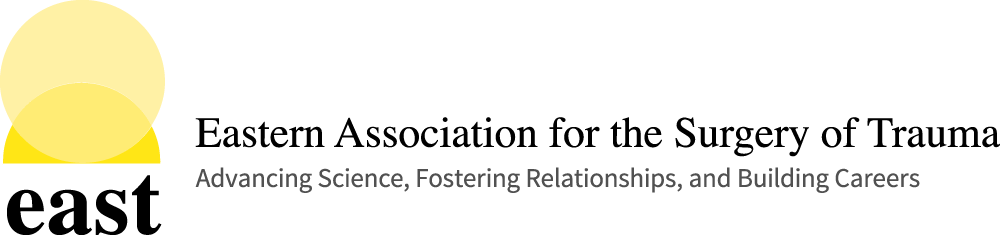 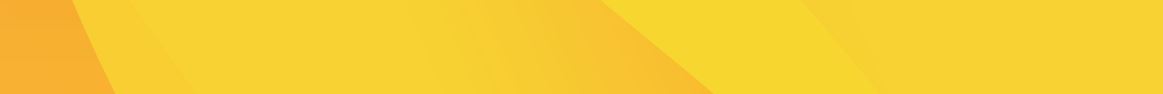 37th EAST Annual Scientific Assembly
#EAST2024
[Speaker Notes: FMV determined by institution]
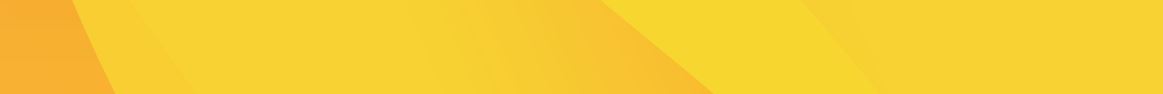 Organizational Benefits
Home night call for 2nd backup covered by day SCC Attending

24/7/365 in-hospital Intensivist coverage

2 surgeons covering night shifts:
Enhances quality & patient safety
Facilitates education of students, residents & fellows
Improves OR utilization, efficiency, & patient throughput
Promotes maximal revenue capture for inpatient contacts
Enables enfolded mentorship of new & junior faculty surgeons
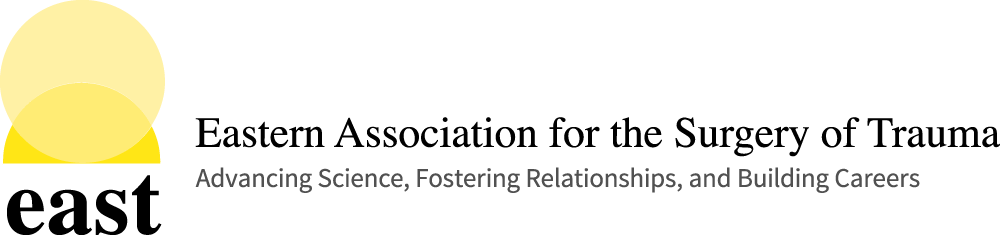 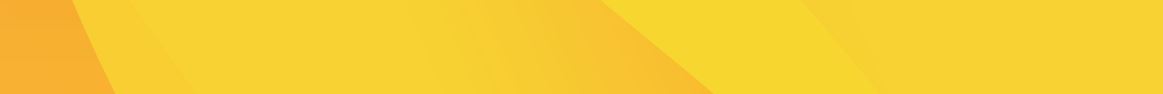 37th EAST Annual Scientific Assembly
#EAST2024
[Speaker Notes: Bullet #2: leapfrog benefit]
Acute Care Surgery: How Much Is Too Much? Impact of Call on Burnout and Health
Jennifer L. Hartwell, MD FACS
Associate Professor of Surgery
Section Chief, Emergency General Surgery
University of Kansas Medical Center
Kansas City, Kansas
@traumamom4
jhartwell4@kumc.edu
Disclosures
None
9/23/2024
11
ACS Call
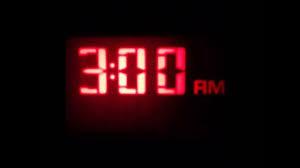 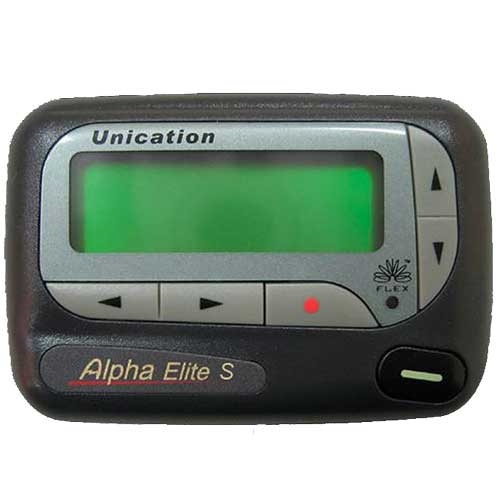 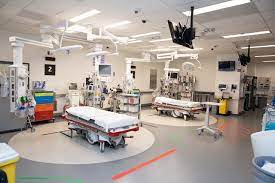 EAST Survey
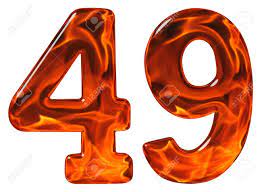 AAST Survey-Work Hours
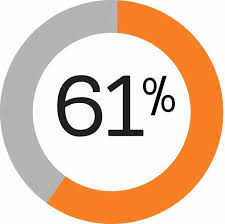 Increasing Work Hours
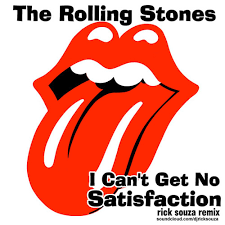 Sleep Deprivation
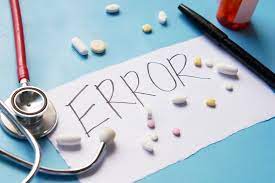 Sleep Deprivation
Depression 
Anxiety
Decreased cognition
Apathy
Loss of empathy
Health effects: 
Cardiovascular
Immunologic
Metabolic
Neurocognitive
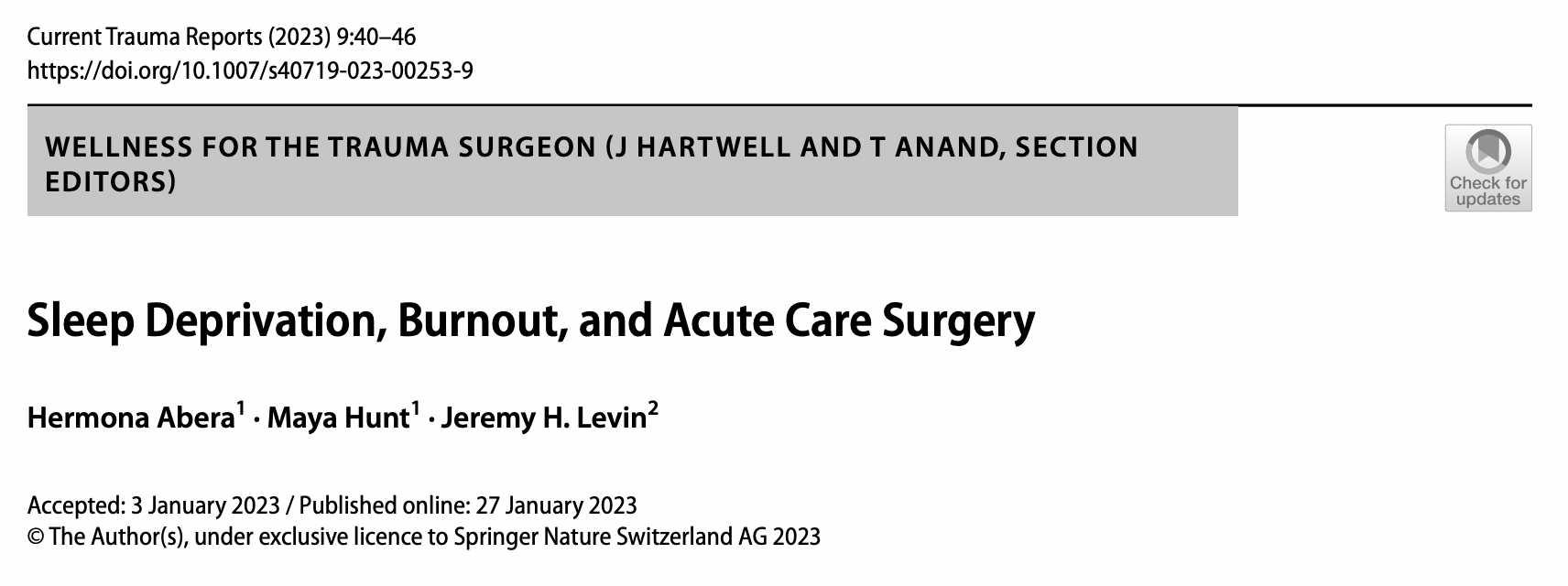 Sleep Deprivation
Short Term
Long Term
Concentration
Memory
Task performance
Tachycardia
Elevated cortisol
Medical errors (needle sticks)
Higher level cognitive function
Hypertension
Hyperglycemia
Immune suppression
Pregnancy complications
Judgement
Irritability
Substance use disorder
Suicidality
Interpersonal relationship stress
Medical errors
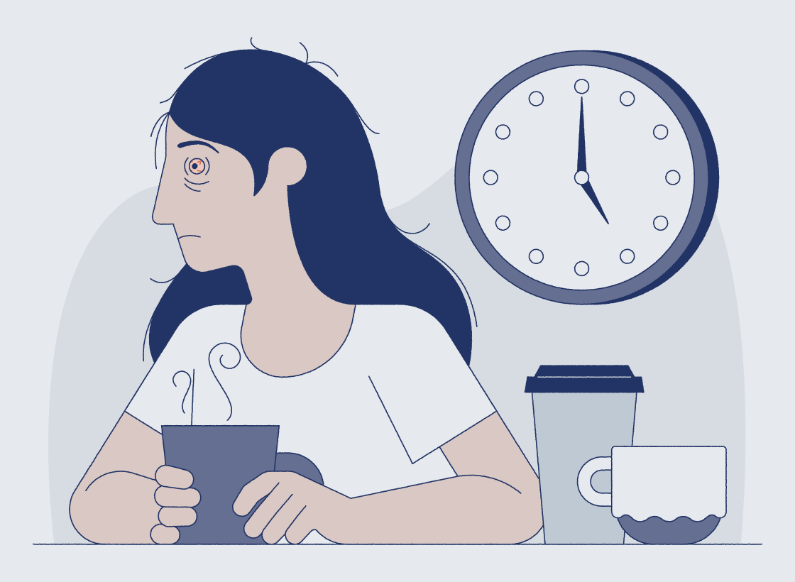 Post-Post Call
64.8% of study population had physiologic evidence of acute or chronic sleep deprivation
Peak disturbances post-call day 2
Return to baseline post-call day 3
“In conclusion, acute care surgeons with in-house call responsibilities commonly exhibit sleep patterns consistent with sleep deprivation.”
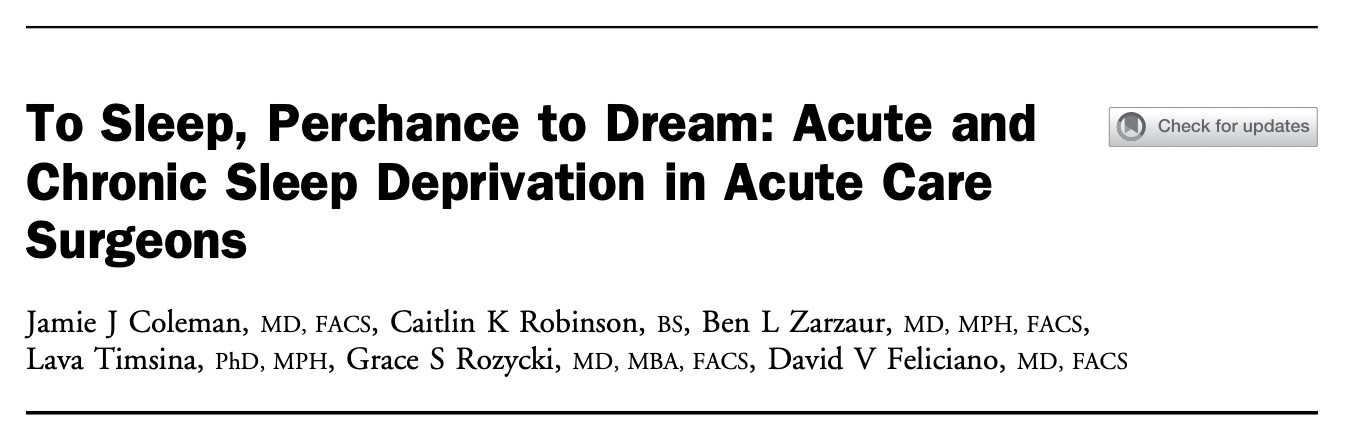 “Why We Sleep” Matthew Walker
Shift Duration
21 surgeons
61 visual tracking tests
No change in focus in day or night in-house 12 hr shifts
Decrease by 2 “grades” after 24 hr in-house call
Conclusion: Twelve-hour shifts appear to preserve focus in surgeons better compared with 24- hour, in-house calls.
Conclusion
Call schedules that force sleep deprivation put us at risk for: 
Anxiety/depression
Lack of focus
Errors
Burnout
Untoward health effects
More questions than answers: 
What is the optimal shift duration? 10hr? 12hr? 24hr? 
What is the optimal number of shifts/month? 
Is it ethical to work for 24hr?